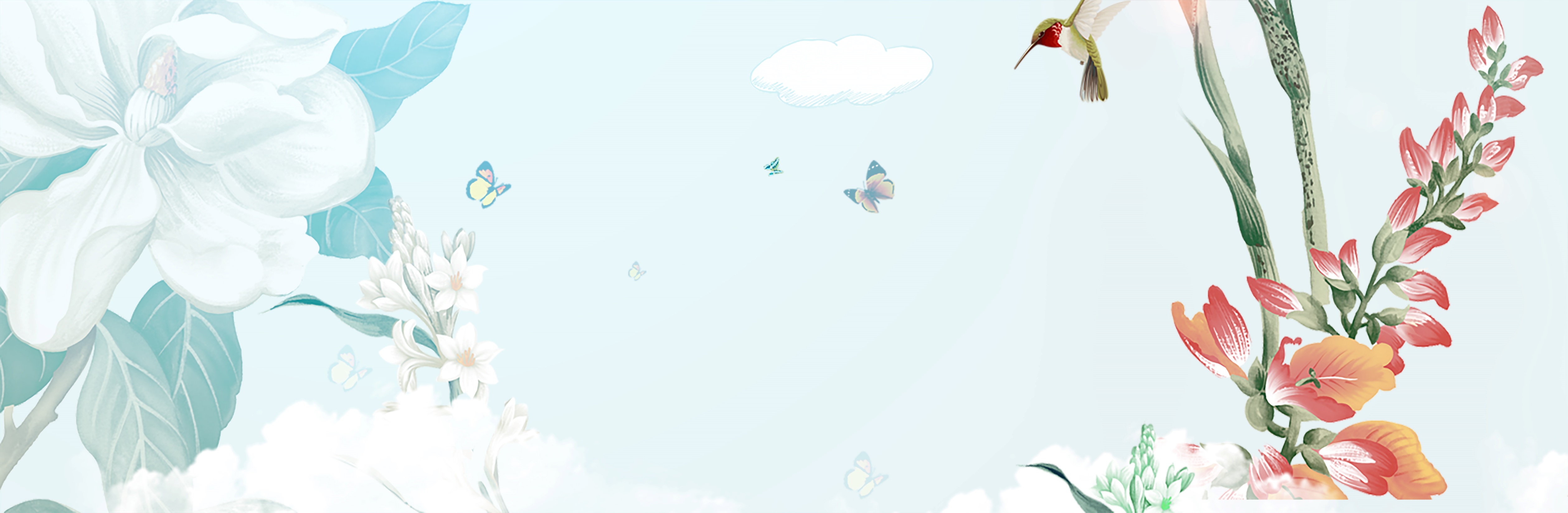 述职报告 / 个人简历 / 工作总结 / 岗位竞聘 / 未来规划
小清新个人简历PPT
Job Resume PPT Template
汇报人：xiazaii    时间：202Xx月x日
1.点击添加标题
YOUR TITLEYOUR TITLE
2.点击添加标题
YOUR TITLEYOUR TITLE
目 录
3.点击添加标题
YOUR TITLEYOUR TITLE
CONTENTS
4.点击添加标题
YOUR TITLEYOUR TITLE
点击添加标题
YOUR TITLE YOUR TITLE
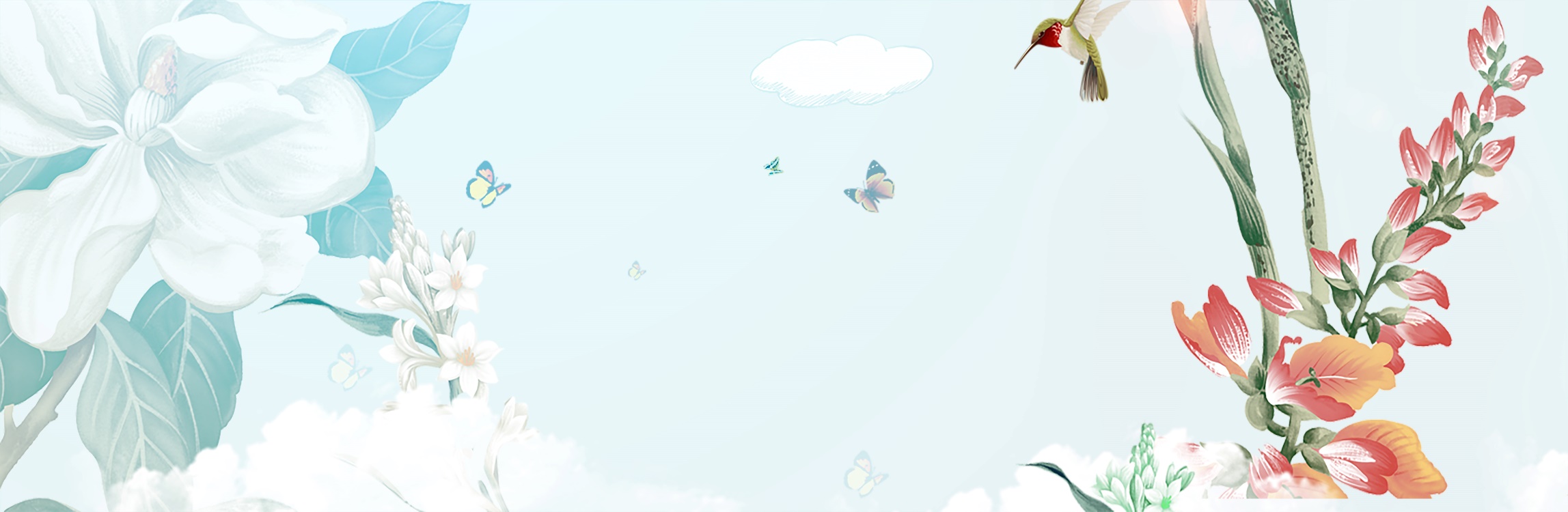 1.
点击添加标题
YOUR TITLEYOUR TITLE
1.
点击添加标题
这里输入简单的文字概述这里输入简单字概述这里输入简单简单的文字概述这里输入简单
点击添加标题
这里输入简单的文字概述这里输入简单字概述这里输入简单简单的文字概述这里输入简单
点击添加标题
这里输入简单的文字概述这里输入简单字概述这里输入简单简单的文字概述这里输入简单
点击添加标题
这里输入简单的文字概述这里输入简单字概述这里输入简单简单的文字概述这里输入简单
点击添加标题
YOUR TITLEYOUR TITLE
1.
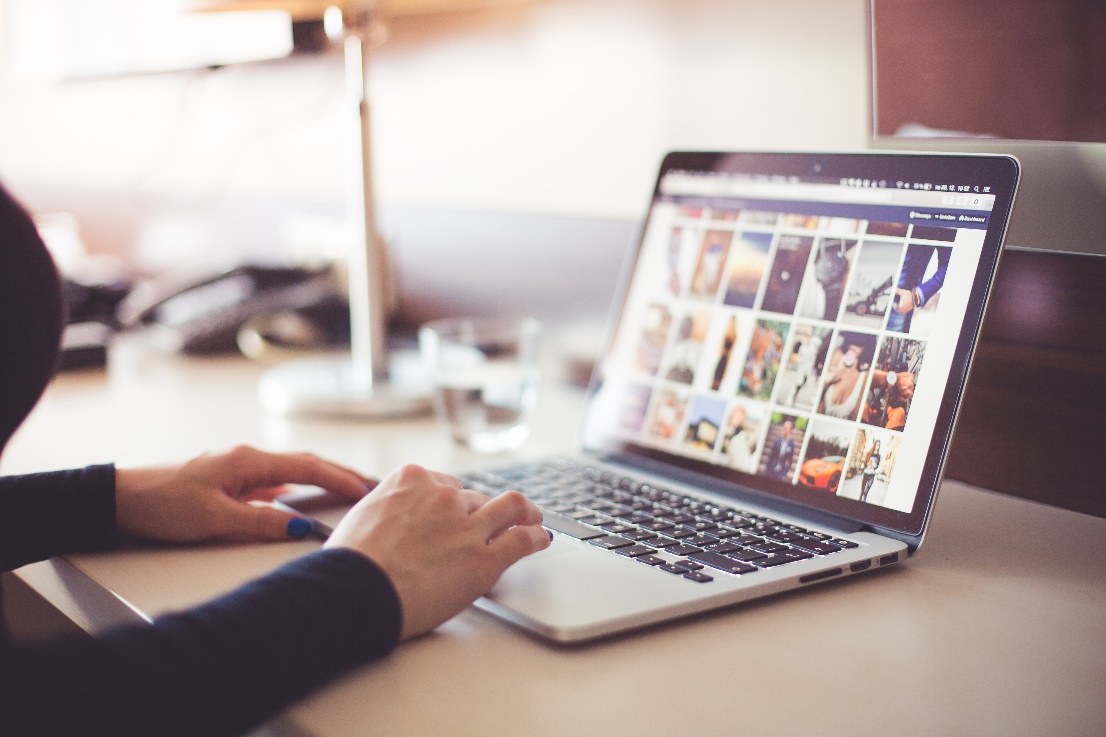 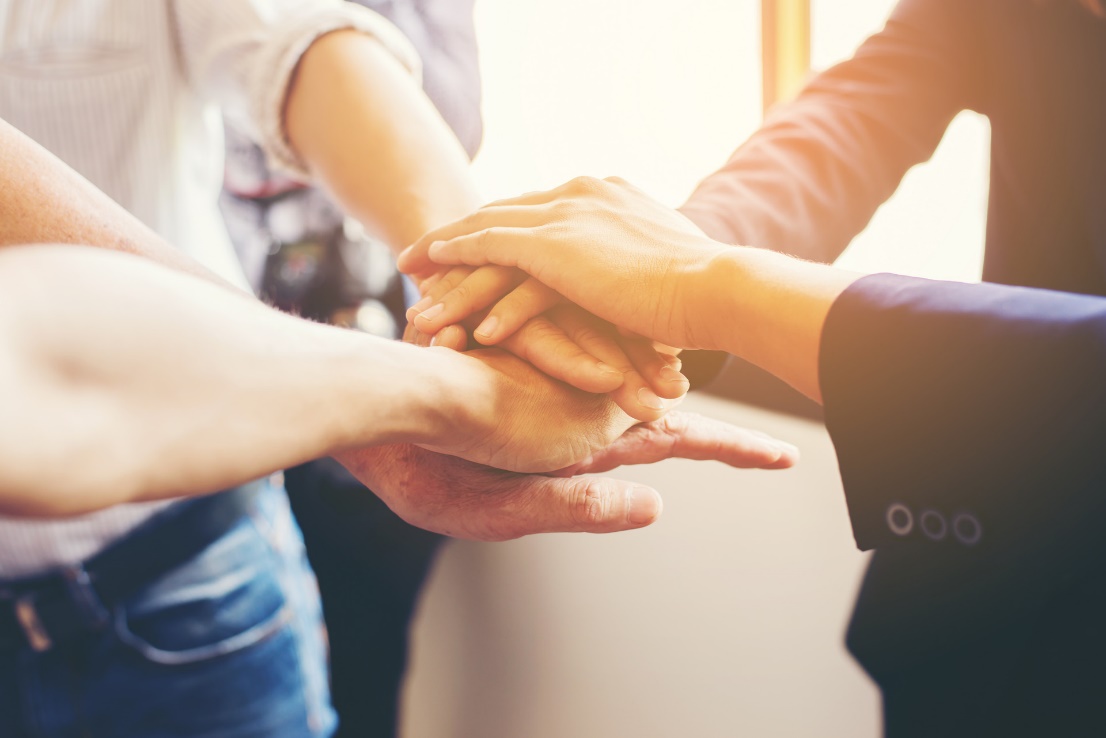 添加标题
添加标题
加入标题描述
加入标题描述
这里输入简单的文字概述这里输入简单字概述这里输入简单简单的文字概述这里输这里输入简单的文字概述这里输入简单字概述
这里输入简单的文字概述这里输入简单字概述这里输入简单简单的文字概述这里输这里输入简单的文字概述这里输入简单字概述
点击添加标题
YOUR TITLEYOUR TITLE
1.
单击此处添加标题文字
单击此处添加标题文字
单击此处添加段落文字内容
单击此处添加段落文字内容
单击此处添加段落文字内容
单击此处添加段落文字内容
单击此处添加段落文字内容
单击此处添加标题文字
单击此处添加段落文字内容
单击此处添加段落文字内容
单击此处添加段落文字内容
点击添加标题
YOUR TITLEYOUR TITLE
1.
20%
点击添加标题
点击添加标题
点击添加标题
点击添加标题
用户可以在投影仪或者计算机上进行演示也可以将演示文稿打印出来制作成胶片以便应用到更广泛的领域中
用户可以在投影仪或者计算机上进行演示也可以将演示文稿打印出来制作成胶片以便应用到更广泛的领域中
用户可以在投影仪或者计算机上进行演示也可以将演示文稿打印出来制作成胶片以便应用到更广泛的领域中
用户可以在投影仪或者计算机上进行演示也可以将演示文稿打印出来制作成胶片以便应用到更广泛的领域中
15%
25%
用户可以在投影仪或者计算机上进行演示也可以将演示文稿打印出来制作成胶片以便应用到更广泛的领域中
40%
点击添加标题
YOUR TITLE YOUR TITLE
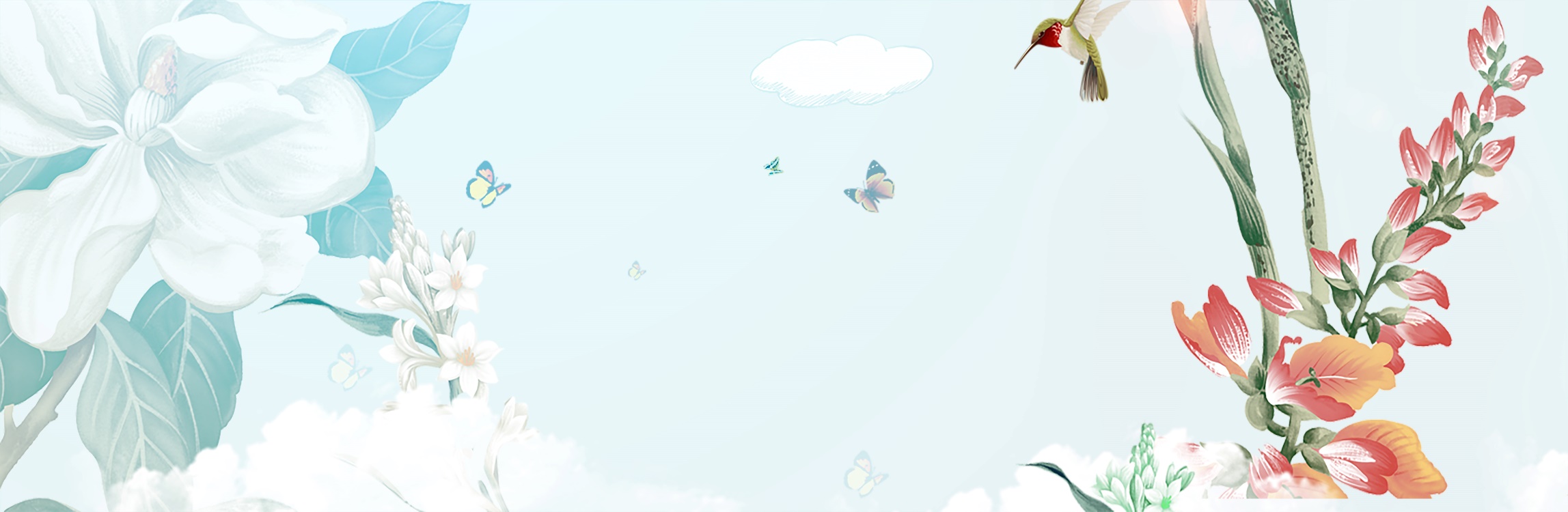 2.
点击添加标题
YOUR TITLEYOUR TITLE
2.
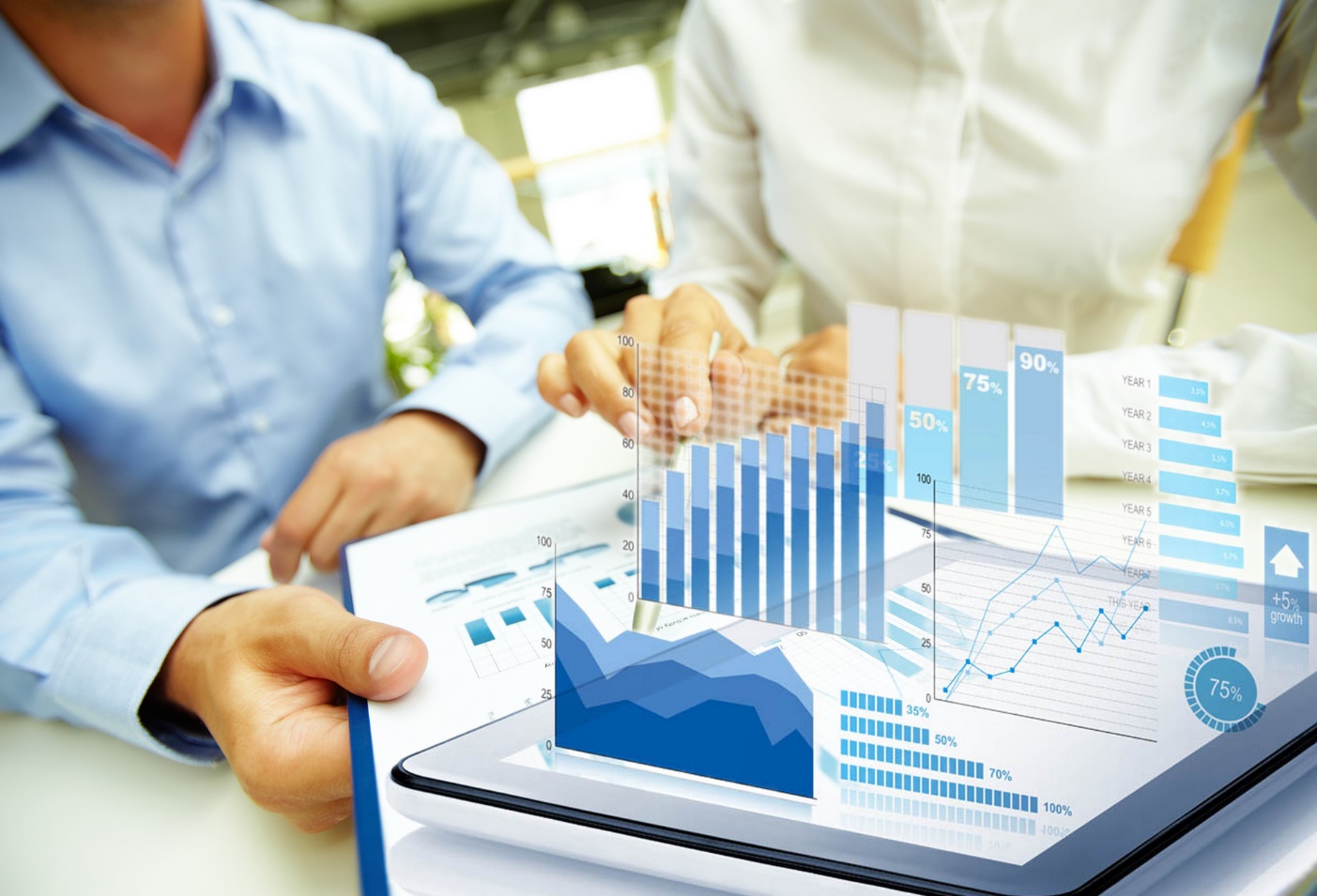 这里输入产品形式的简介，这里输入产品形的简介，这里输入产品式的简介，这里输入产品形的简介，这里输入产品形的简介，输入产品形式的简介，这里输产品形式的介，这输入产品形式的简介，这里输入品形式的简介，里输入产品形的简介。入产品形式的简介。这里输入产品形式的简介，这里输入产品形的简介，这里输入产品式的简介
点击添加标题
YOUR TITLEYOUR TITLE
2.
标题
输入内容
标题
输入内容
标题
输入内容
标题文字内容
您的内容打在这里，或者通过复制您的文本后，在此框中选择粘贴，并选择只保留文字。您的内容打在这里，或者通过复制您的文本后，在此框中选择粘贴，并选择只保留文字。
点击添加标题
YOUR TITLEYOUR TITLE
2.
请替换文字内容
请替换文字内容
请替换文字内容
请替换文字内容
点击添加相关标题文字，点击添加相关标题文字，点击添加相关标题文字，点击添加相关标题文字，点击添加相关标题文字，点击添加相关标题文字，点击添加相关标题文字，点击添加相关标题文字，点击添加相关标题文字，点击添加相关标题文字，点击添加相关标题文字，点添加相关标题添加相关标题文字，点击添加相关标题文字，点击添加相关标题文字，点击添加相关标题文字，点击添加相关标题文字。
点击添加标题
YOUR TITLEYOUR TITLE
2.
2
3
4
1
点击添加标题
点击添加标题
点击添加标题
点击添加标题
用户可以在投影仪或者计算机上进行演示也可以将演示文稿打印出来制作成胶片以便应用到更广泛的领域中
用户可以在投影仪或者计算机上进行演示也可以将演示文稿打印出来制作成胶片以便应用到更广泛的领域中
用户可以在投影仪或者计算机上进行演示也可以将演示文稿打印出来制作成胶片以便应用到更广泛的领域中
用户可以在投影仪或者计算机上进行演示也可以将演示文稿打印出来制作成胶片以便应用到更广泛的领域中
点击添加标题
YOUR TITLE YOUR TITLE
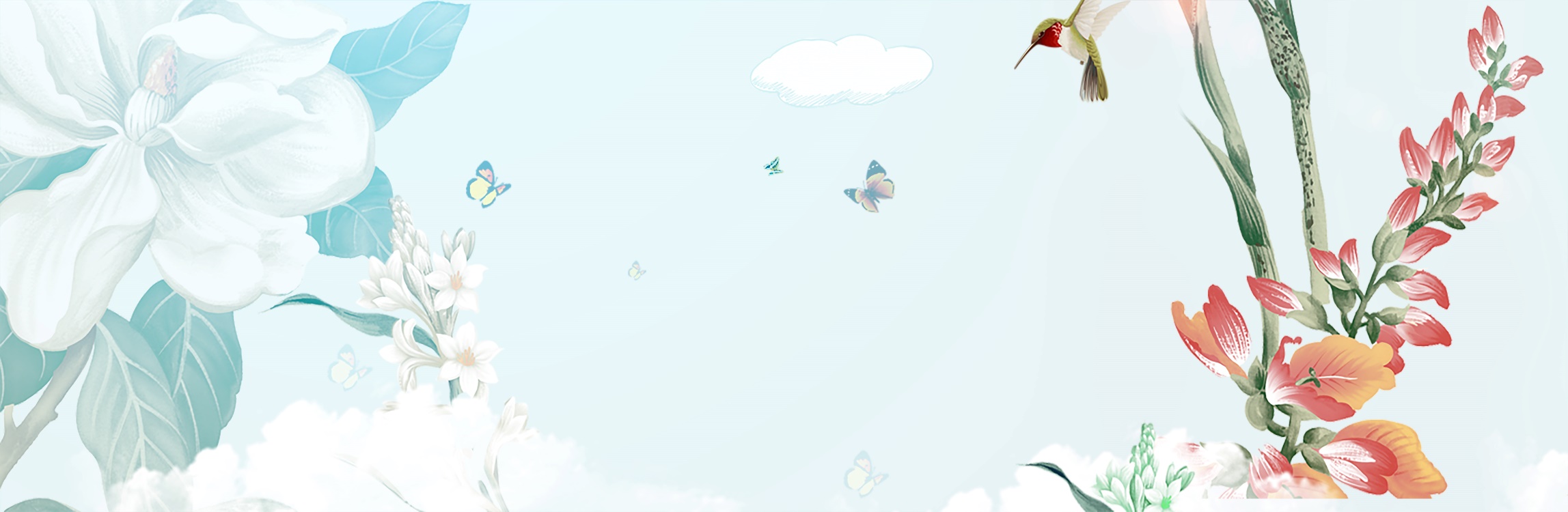 3.
点击添加标题
YOUR TITLEYOUR TITLE
3.
单击编辑标题
125
此处添加详细文本描述，建议与标题相关并符合整体语言风格，语言描述尽量简洁生动。尽量将每页幻灯片的字数控制在  200字以内此处添加详细文本描述，建议与标题相关并符合整体语言风格，语言描述尽量简洁生动。尽量将每页幻灯片的字数控制在  200字以内此处添加详细文本描述，建议与标题相关并符合整体语言风格，语言描述尽量简洁生动。
97
55
38
18
标题
标题
标题
标题
标题
点击添加标题
YOUR TITLEYOUR TITLE
3.
加入标题
加入标题
加入标题
加入你的文字描述，加入你的文字描述，加入你的
加入你的文字描述！
加入你的文字描述，加入你的文字描述，加入你的
加入你的文字描述！
加入你的文字描述，加入你的文字描述，加入你的
加入你的文字描述！
右键点击图片选择设置图片格式可直接替换图片。您的内容打在这里，或者通过复制您的文本后，在此框中选择粘贴。在此录入上述图表的综合描述说明在此录入上述图表的综合描述说明。
点击添加标题
YOUR TITLEYOUR TITLE
3.
1
单击此处添加内容单击此处添加内容单击此处添加内容单击此处添加内容单击此处添加内容单击此处添加内容
2
单击此处添加内容单击此处添加内容单击此处添加内容单击此处添加内容单击此处添加内容单击此处添加内容
单击此处添加内容单击此处添加内容单击此处添加内容单击此处添加内容单击此处添加内容单击此处添加内容
3
添加标题
4
单击此处添加内容单击此处添加内容单击此处添加内容单击此处添加内容单击此处添加内容单击此处添加内容
点击添加标题
YOUR TITLEYOUR TITLE
3.
42%
1
请在此处输入详细的文字介绍信息和简介，表达图表的含义.表达图表的含义.
63%
2
请在此处输入详细的文字介绍信息和简介，表达图表的含义.表达图表的含义.
85%
3
请在此处输入详细的文字介绍信息和简介，表达图表的含义.表达图表的含义.
21%
4
请在此处输入详细的文字介绍信息和简介，表达图表的含义.表达图表的含义.
点击添加标题
YOUR TITLE YOUR TITLE
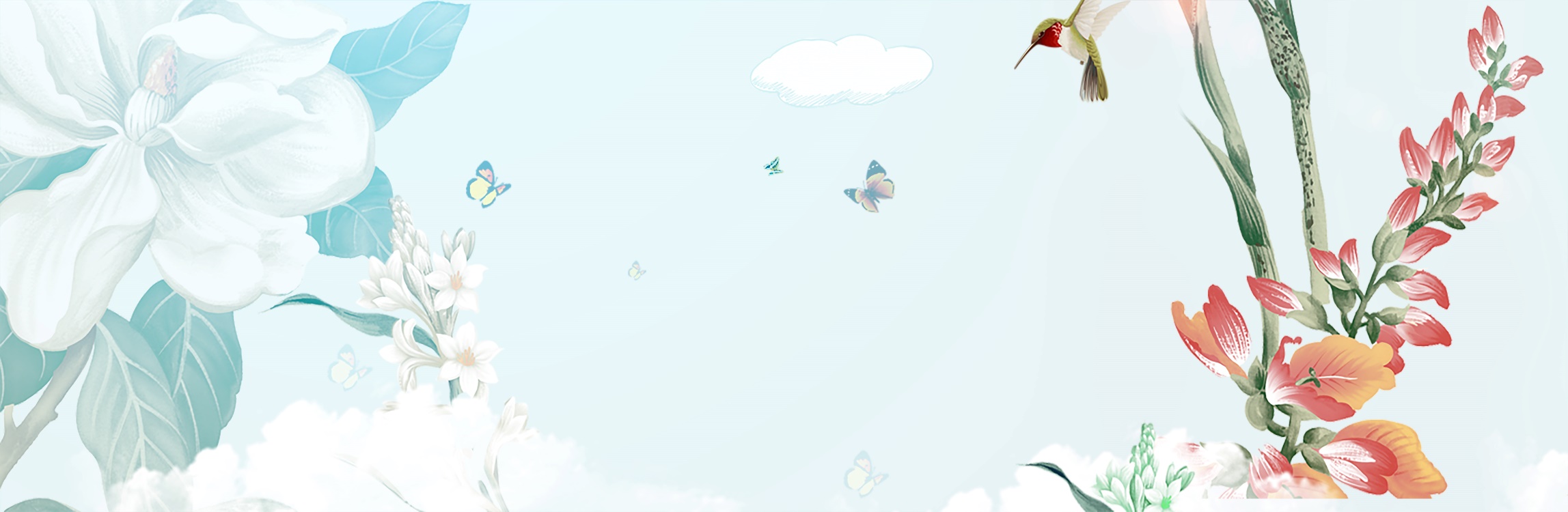 4.
点击添加标题
YOUR TITLEYOUR TITLE
4.
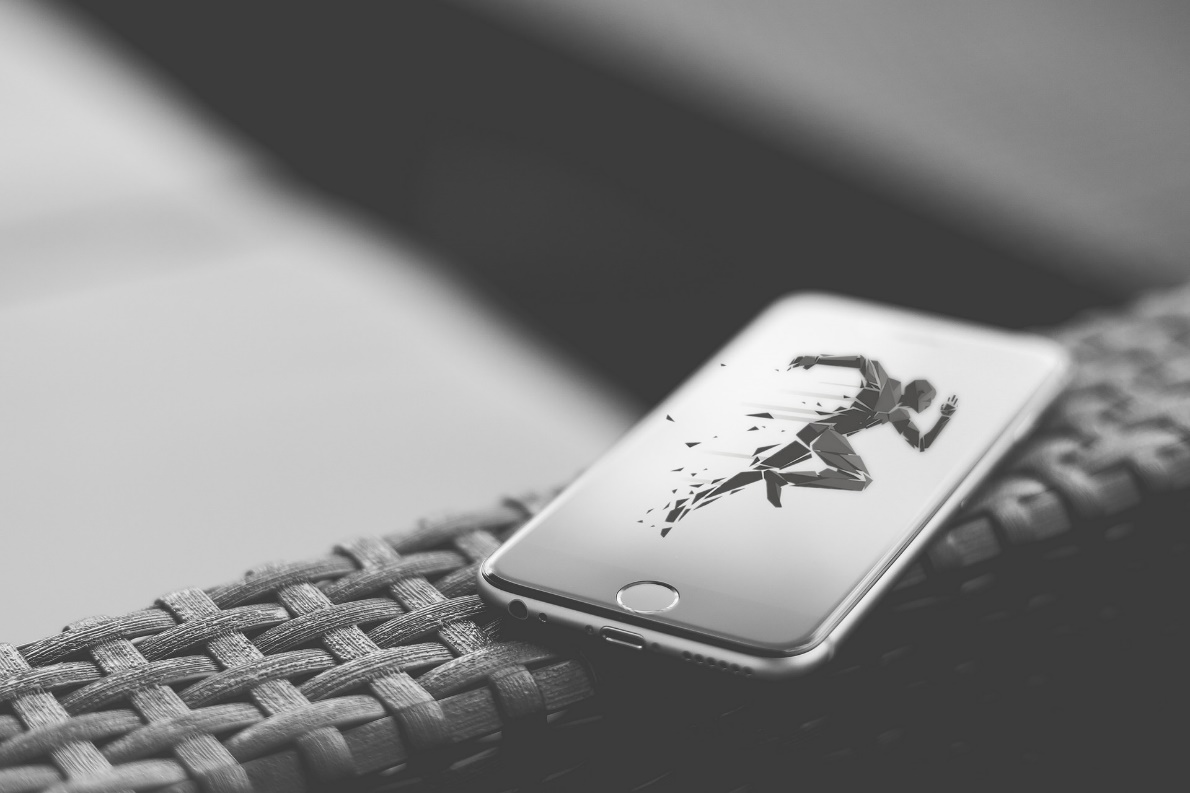 点击添加标题
点击添加标题
用户可以在投影仪或者计算机上进行演示也可以将演示文稿打印出来制作成胶片以便应用到更广泛的领域中
用户可以在投影仪或者计算机上进行演示也可以将演示文稿打印出来制作成胶片以便应用到更广泛的领域中
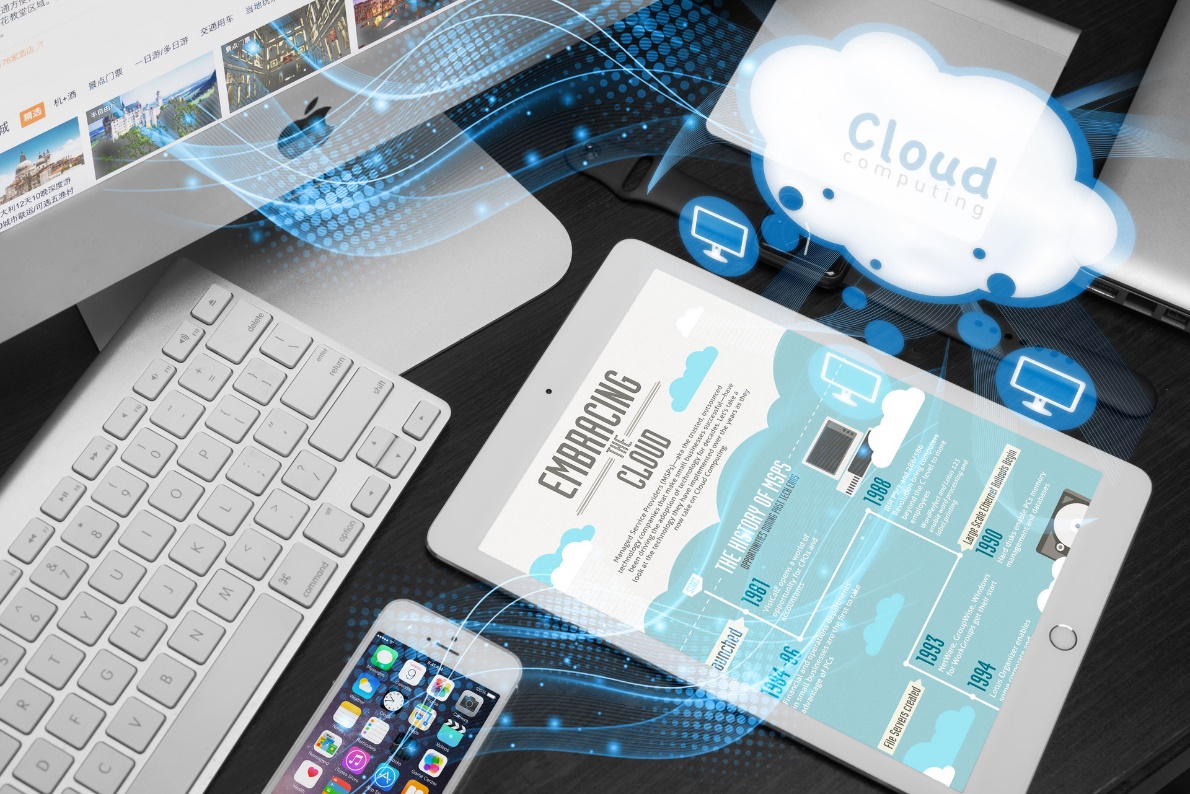 点击添加标题
YOUR TITLEYOUR TITLE
4.
标题
标题
标题
标题
用户可以在投影仪或者计算机上进行演示也可以将演示文稿打印出来制作成胶片以便应用到更广泛的领域中
用户可以在投影仪或者计算机上进行演示也可以将演示文稿打印出来制作成胶片以便应用到更广泛的领域中
用户可以在投影仪或者计算机上进行演示也可以将演示文稿打印出来制作成胶片以便应用到更广泛的领域中
用户可以在投影仪或者计算机上进行演示也可以将演示文稿打印出来制作成胶片以便应用到更广泛的领域中
点击添加标题
YOUR TITLEYOUR TITLE
4.
加入标题
S
W
所有文字都可以随意更改成您的文字内容 鼠标点击
标题内容
标题内容
加入标题
所有文字都可以随意更改成您的文字内容 鼠标点击
加入标题
所有文字都可以随意更改成您的文字内容 鼠标点击
标题内容
标题内容
加入标题
T
O
所有文字都可以随意更改成您的文字内容 鼠标点击
点击添加标题
YOUR TITLEYOUR TITLE
4.
加入标题描述

点击此处添加你需要的内容，可以是一定篇幅的文本.点击此处添加你需要的内容，可以是一定篇幅的文本.点击此处添加你需要的内容，可以是一定篇幅的文本.点击此处添加你需要的内容，可以是一定篇幅的文本.
01
02
加入标题描述
点击此处添加你需要的内容，可以是一定篇幅的文本.点击此处添加你需要的内容，
1
加入标题描述
点击此处添加你需要的内容，可以是一定篇幅的文本.点击此处添加你需要的内容，
2
04
03
加入标题描述
点击此处添加你需要的内容，可以是一定篇幅的文本.点击此处添加你需要的内容，
3
加入标题描述
点击此处添加你需要的内容，可以是一定篇幅的文本.点击此处添加你需要的内容，
4
点击添加标题
YOUR TITLEYOUR TITLE
4.
单击此处添加文本单击此处添加文本
单击此处添加文本单击此处添加文本
标题一
单击此处添加文本单击此处添加文本
单击此处添加文本单击此处添加文本
标题二
单击此处添加文本单击此处添加文本
单击此处添加文本单击此处添加文本
标题三
单击此处添加文本单击此处添加文本
单击此处添加文本单击此处添加文本
标题四
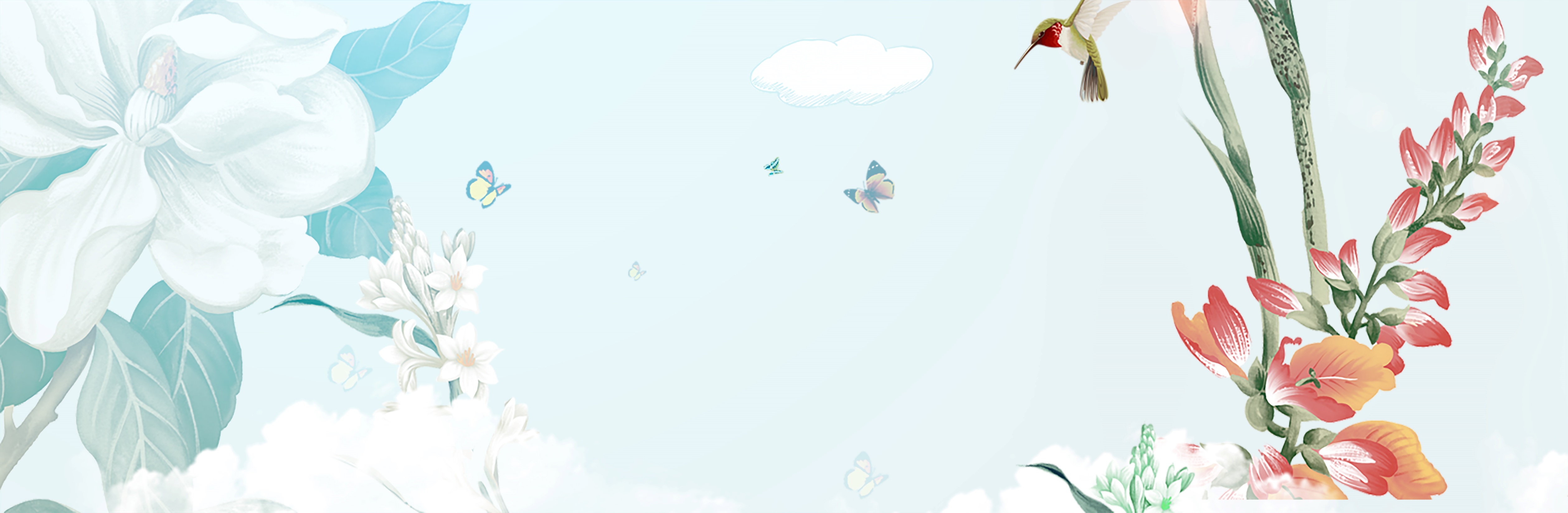 述职报告 / 个人简历 / 工作总结 / 岗位竞聘 / 未来规划
谢谢您的观看指导!
Job Resume PPT Template
汇报人：xiazaii   时间：202Xx月x日